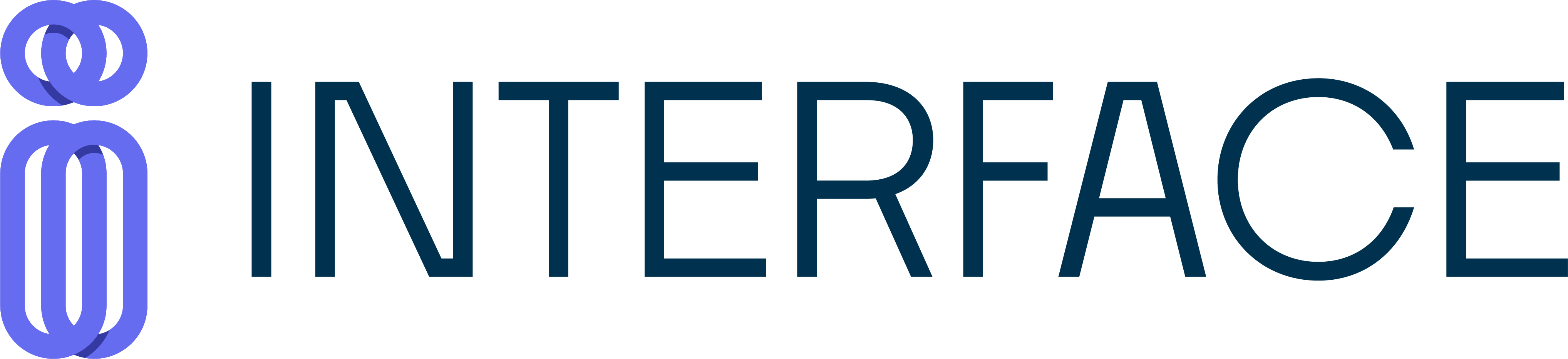 Kvalifikācijas celšanas programmaun instrumenti prasmju novērtēšanaiA daļa: digitālo pedagoģisko prasmju veidošana Profesionālās izglītības pasniedzējiemD modulis: WebQuests kā mācību metode!
[Speaker Notes: Module D: WebQuests as learning frameworks!]
A
Ievads
Par tēmu WebQuests kā mācību metode
B
Apguves fāze
Darbs grupās par tēmu WebQuests kā mācību metode
A:Ievads tēmā WebQuests kā mācību metode
A1:Kas ir WebQuest?
Kas ir WebQuest?  


„WebQuest ir uz meklēšanu/jautājumiem orientēts nodarbību formāts, kurā skolēni iegūst visu informāciju no tīmekļa. Izglītotāji nodrošina saviem izglītojamiem dokumentus, kas ietver saites uz tīmekļa vietnēm, lai izmantotu informāciju atbilstoši darbībai. "



Abuhasnah, R. (2015): Examples of Webquests.https://www.edutopia.org/discussion/examples-webquests-science
[Speaker Notes: „WebQuest is an inquiry-oriented activity in which students get all information from the web. Teachers provide their students with the documents that include links to websites to use the information, according to the activity. “]
Kas ir WebQuest?
 
WebQuests izgudroja Bernijs Dodžs 1995. gadā no Sandjego štata universitātes. Pēc viņa teiktā, WebQuest ir "uz meklēšanu/jautājumiem orientēts nodarbību formāts, kurā daļa vai visa informācija, ar kuru izglītojamie mijiedarbojas, ir no resursiem internetā".


Dodge, B. (1997). Some thoughts about WebQuests. Retrieved August 15, 2003, from the WebQuest Homepage, San Diego State University: http://webquest.sdsu.edu/about_webquests.html
[Speaker Notes: WebQuests were invented by Bernie Dodge in 1995 from San Diego State University.According to him a WebQuest is an “inquiry-oriented activity in which some or all of the information that learners interact with comes from resources on the Internet”.]
Kāds ir WebQuest mērķis?

 
"WebQuest izmantošanas mērķis ir mudināt izglītojamos izmantot ievākto informāciju un piedalīties jēgpilnās diskusijās."



Abuhasnah, R. (2015): Examples of Webquests.https://www.edutopia.org/discussion/examples-webquests-science
[Speaker Notes: “The purpose of using WebQuest is to encourage students to use information rather than gathering it and participate in meaningful classroom discussions.”]
Kāds ir WebQuests mērķis?

 
Uz jautājumiem un izziņu vērsts tiešsaistes mācību aktivitātes mērķis ir veicināt transformatīvus mācīšanās rezultātus, kas tiek sasniegti, lasot, analizējot un sintezējot tiešsaistes resursus.



Fernandez, S. / Steward, T. / Hill, E. (2022): WebQuests in Online Learning. http://www2.hawaii.edu/~erikhill/learningobjects_webquest/index.html
[Speaker Notes: “The objective of the inquiry-baes online learning activity is“to promote ´transformative´ learning outcomes, accomplished through the reading, analysis, and synthesis of online resources.”]
Vai redzat atšķirību resursos, veicot WebQuest uzdevumu par mitozi?
Piemērs: WebQuest par augu dzīvi?  
Apskatiethttp://urbanext.illinois.edu/gpe/index.cfm

Apskatiethttp://www.differencebetween.net/science/difference-between-animal-mitosis-and-plant-mitosis/


http://urbanext.illinois.edu/gpe/index.cfm
http://www.differencebetween.net/science/difference-between-animal-mitosis-and-plant-mitosis/
[Speaker Notes: Do you see a difference to the WebQuest about Mitosis?]
A2:WebQuest izmantošana un dizains (struktūra)!
Iemesli WebQuests izmantošanai un izstrādei:
 
Mūsdienīgu ideju ieviešana nodarbībās
Vēstures tēmu vai notikumu izvērtēšana
Produkta izveide
Tikt galā ar autentiskām dzīves situācijām
Veicināt motivāciju un iztēli
Fernandez, S. / Steward, T. / Hill, E. (2022):WebQuests in Online Learning. http://www2.hawaii.edu/~erikhill/learningobjects_webquest/index.html
[Speaker Notes: Bringing contemporary ideas into the classroom
Evaluating history, topics or events
Creation of a product
Dealing with authentic life situations
Foster motivation and imagination]
Dizains I: Uzdevumi izglītojamiem WebQuest:
 
Uzdevumu atkārtošana
Kompilācijas uzdevumi
Žurnālistikas uzdevumi
Pārliecināšanas uzdevumi
Dizaina uzdevumi
Radošie izstrādes uzdevumi
Vienprātības veidošanas uzdevumi
Mistērijas un detektīvu uzdevumi
Fernandez, S. / Steward, T. / Hill, E. (2022):WebQuests in Online Learning. http://www2.hawaii.edu/~erikhill/learningobjects_webquest/index.html
[Speaker Notes: Retelling tasks
Compilation tasks
Journalistic tasks
Persuasion tasks
Design tasks
Creative production tasks
Consensus building tasks
Mystery and detective tasks]
Dizains II : ko izmantot WebQuest veidošanai

Izmantojiet komerciālas un nekomerciālas vietnes
Izveidojiet savu platformu vai emuāru (piemēram, ar blogger.com) vai MOOC (piem., ar MOOCit.de), lai sniegtu izglītojamiem instrukcijas, problēmas, ko risināt un uzdevumus.
Varat arī izveidot savu platformu ar individuālu informāciju, lai pārliecinātos, ka nepieciešamā informācija ir pieejama izglītojamiem
[Speaker Notes: Design II: What to use in a WebQuest:
 
Use commercial and non-commercial websites
Create an own website or a blog (e.g. with blogger.com) or a MOOC (e.g. with MOOCit.de) to provide the learners with the setting, the problem and the tasks.
You can also create own website with individual information to make sure the necessary information is available for the learners]
Piemērs:
 
https://web.archive.org/web/20120603233249/http://kathyschrock.net/webquests/FOULKE/rmindex.htm
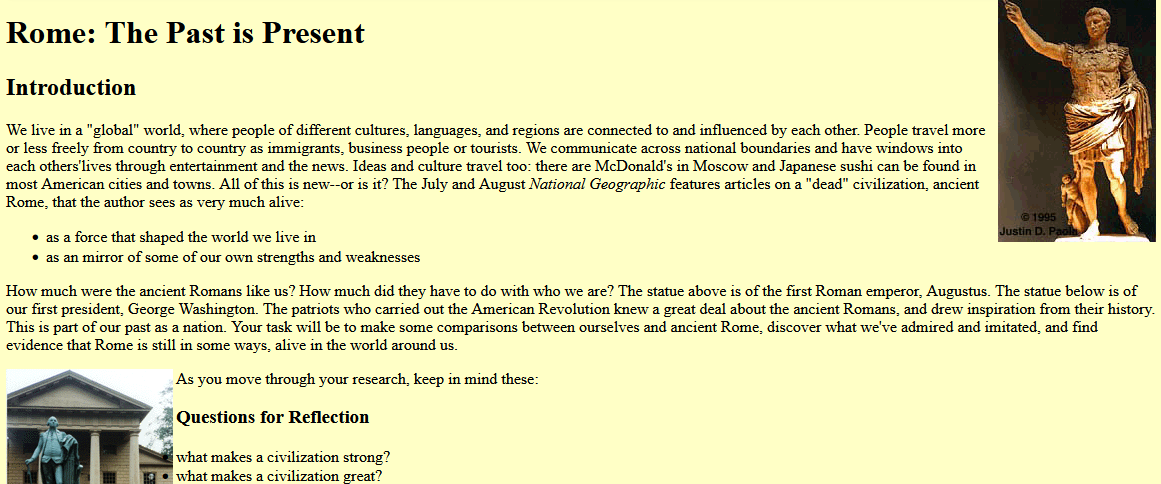 Piemērs:
 
https://web.archive.org/web/20130615150435/http://kathyschrock.net/webquests/RONAN/index.htm
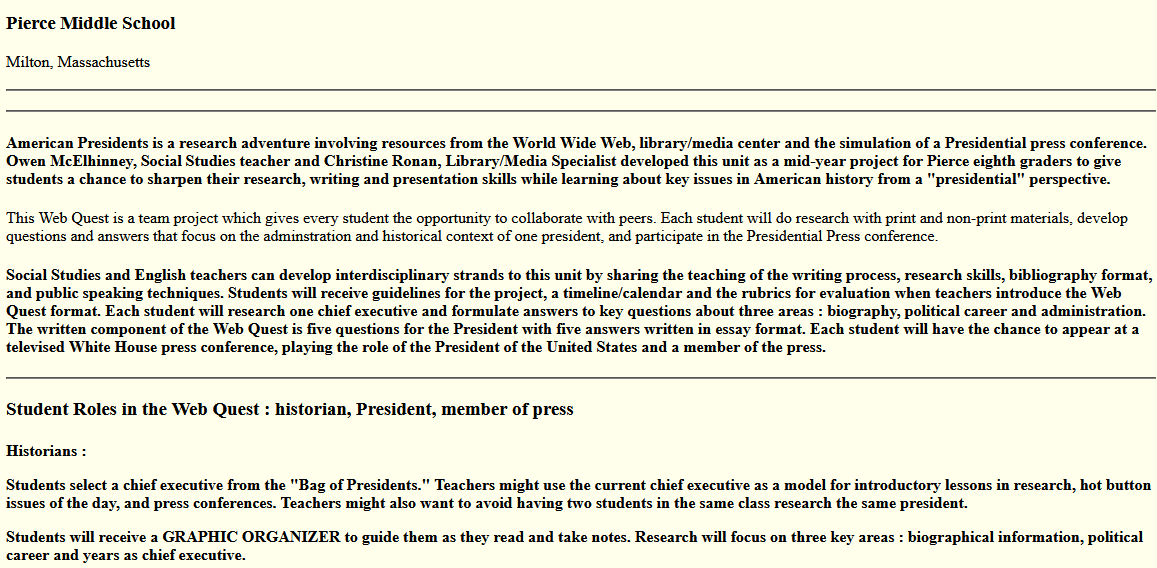 Uzdevums

Kādi ir visbiežāk sastopamie WebQuest uzdevumi?:
Matemātiskie uzdevumi, Pārstāstīšanas uzdevumi, Saskaņotie uzdevumi
Kompilācijas uzdevumi, Pārliecināšanas uzdevumi, Dizaina uzdevumi
Prezentācijas uzdevumi, Kategorizācijas uzdevumi, Sarunu uzdevumi
Pārbaudiet uzdevumus, ziņošanas uzdevumus, vienprātības veidošanas uzdevumus
[Speaker Notes: Mathematic tasks, Retelling tasks, Coordinated tasks
Compilation tasks, Persuasion tasks, Design tasks
Presentation tasks, Categorisation tasks, Negotiation tasks
Check tasks, reporting tasks, consensus building tasks]
A3:Kā izveidotWebQuest?
Soļi WebQuest izstrādē I:.
Ievads 
Ievads veicina izpratni par tēmu. WebQuest autentiskuma dēļ tam vajadzētu rosināt izglītojamos zinātkāri un vēlmi iegūt vairāk informācijas
Uzdevumu un problēmu izklāsts 
Uzdevumi un/vai problēmas ir izklāstīti skaidri un precīzi. Ja nepieciešams, tos var papildināt ar izglītojamo ieteikumiem. Tomēr ir jāizvairās tikai no reproduktīvu uzdevumu izmantošanas.
[Speaker Notes: IntroductionThe introduction raises awareness of a topic.Due to the authenticity of the WebQuest it should arouse curiosityand the desire to get more information in the students:]
Soļi WebQuest izstrādē II:.
Instruktāža par uzdevumu izpildi
Papildus uzdevumiem tiek sniegta informācija, kā tos veikt: ieteikumi, darba forma (grupas vai individuālais darbs), kopējā uzdevuma sadalījums atsevišķos apakšuzdevumos, pamatnoteikumi, laiks utt.
Pārskats par materiāliem un saitēmIr pieejamas izmantojamās interneta saites. Tas dod iespēju izglītojamiem iegūt informāciju no interneta, kas veicina uzdevuma vai problēmas risināšanu. Tas ietaupa laiku. Papildus var sniegt atsauces uz turpmāk lasāmo literatūru, citiem materiāliem, kas pieejami, piemēram, bibliotēkā.
Soļi WebQuest izstrādē III:.
Novērtējuma informācijaKatrs WebQuest ir jānovērtē. Liela nozīme ir izglītojamo pašnovērtējumam (pārdomām par darba procesu un rezultātu kvalitāti). Ja iespējams, noder pasniedzēja sniegta (rakstiska) atgriezeniskā saite par izglītojamā darbu. Vērtēšanas kritēriji var tikt izglītojamam atklāti.
Apkopojot elementusSvarīgs ir pieredzes apkopojums (to paplašinot un vispārinot) un iedrošinājums pārdomāt darba procesu (atbilžu iegūšanu).
Tas var būt fokuss uz jauniegūtajām atziņām un to savienošanu ar jau esošajām zināšanām.
PrezentācijaRezultāta prezentācija un dalīšanās ar idejām palīdzēs gūt vispārēju priekšstatu par paveiktajiem darbiem.
Pedagoģiskais pluss: WebQuests — uz izglītojamiem centrēta/ vērsta pieeja 

WebQuests ir iespēja strādāt ar izglītojamo centrētu pieeju, jēgpilni izmantot datoru un internetu.
Svarīgi, lai pasniedzējs nodarbībā turpinātu izmantot mācīšanās teoriju  aspektus.
WebQuests var tik izmantots kā pamatelements dažādu nodarbību veidošanā
[Speaker Notes: WebQuests are an opportunity to work in a learner-centered manner in the classroom and to use computers and the Internet sensibly.
The prerequisite, however, is that the teachers deal with the underlying aspects of learning theory at least to some extent. 
WebQuests can be seen as building blocks for another lesson.]
WebQuest izveides elementi
Līdzīgas idejas var apskatīt:
https://strategiesforspecialinterventions.weebly.com/webquest.html
Uzdevums

Kādas zināšanas nepieciešamas, lai izveidotu WebQuest?:
 Tehniskās zināšanas
  Akadēmiskās zināšanas
  Programmēšanas zināšanas
  Pedagoģiskās zināšanas
[Speaker Notes: Technical knowledge
 Scientific knowledge
 Programming knowledge
 Pedagogical knowledge]
A4:Pedagoga loma
Pedagoga loma

1. WebQuest dizainers
2. Pētnieks un organizators
3. Informācijas sniedzējs
4. Instrukciju sniedzējs
5. Apspriešanas (Debrīfinga) mentors
6. Vērtētājs
7. Apkopo un palīdz izdarīt secinājumus
[Speaker Notes: 1. Designer of the WebQuest 
2. Researcher and Organiser
3. Information provider
4. Providing hints
5. Debriefing mentor
6. Evaluator
7. Summarising and helping to find conclusions]
B. Apguves fāze
Darbs grupās
1. uzdevums
Izveido WebQuest:https://www.createwebquest.com/Reģistrējieties un izveidojiet īsu WebQuest par jūsu brīvi izvēlētu tēmu. 

Jums ir 60 minūtes.Lūdzu, sadarbojieties ar kādu no kolēģiem. .

Pēc tam ikvienam vajadzēs dalīties idejās un īsā prezentācijā parādīt savu radīto WebQuest.
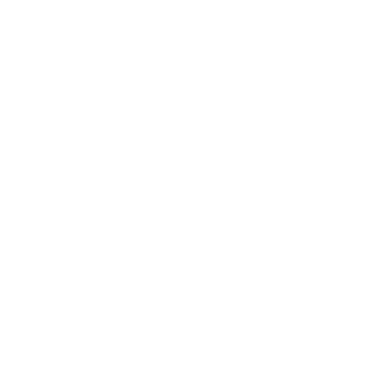 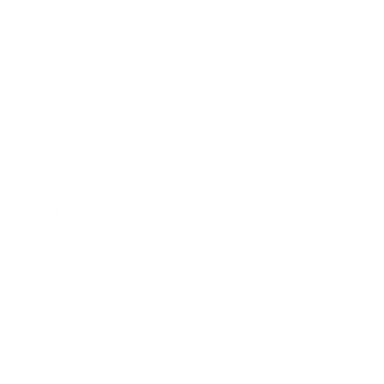 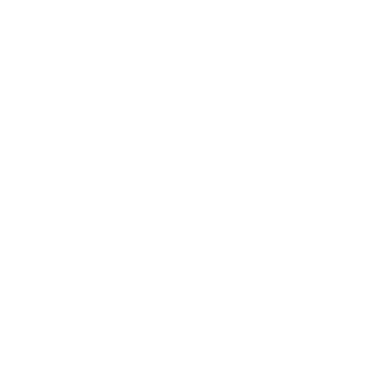 Task 2
Apskatiethttps://www.createwebquest.com/life-martin-luther-king-jrDiskutējiet ar kolēģi par šī WebQuest plusiem un mīnusiem. Izveidojiet par/pret sarakstu.

Jums ir 45 minūtes. Lūdzu, strādājiet grupās. 

Pēc tam ikvienam būs jādalās iespaidos, pamatojoties uz to, ko , kas tika izdiskutēts un jāiesniedz par/pret saraksti.
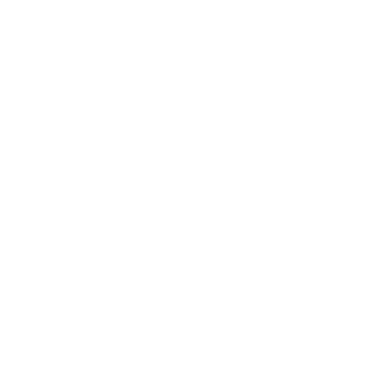 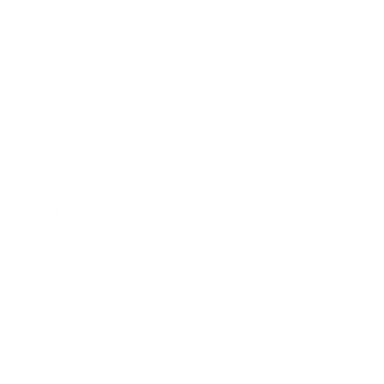 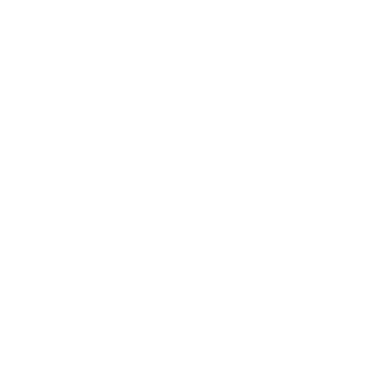 Apsveicu!
Jūs apguvāt D modulis: WebQuests kā mācību metode!
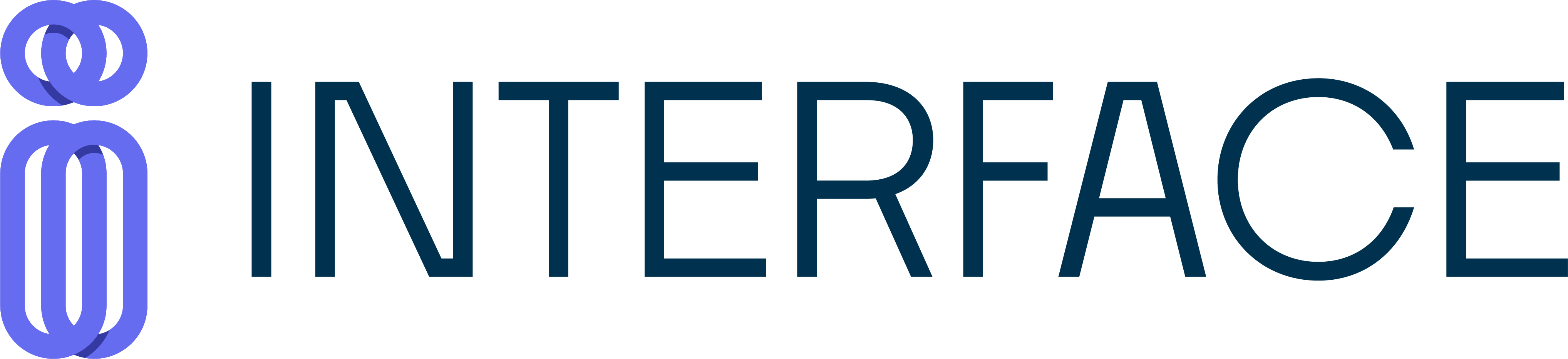 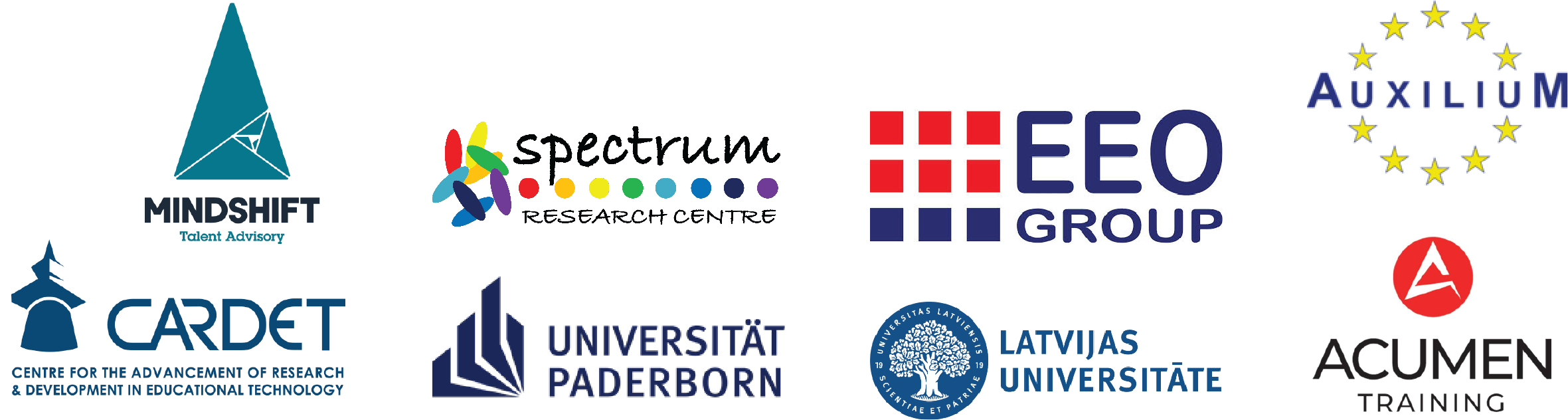 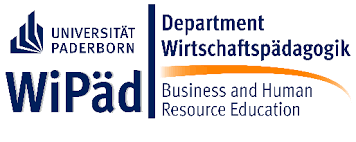